ATTENTION ALL NURSES
Do YOU know the requirements YOU need to meet in order
to re-register with the NMC? They are changing!
REVALIDATION
is being introduced from April 2016
The NMC needs to receive your confirmation of compliance 30 days before your revalidation date
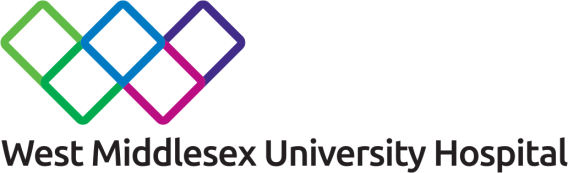 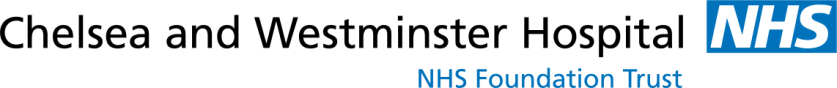 Are YOU prepared?
Will YOU be ready?
WHAT is required?
450 practice hours over 3 years, 900 if both a nurse and a midwife 
35 hours continuous professional development 20 hours must be participatory over a 3 year period
5 pieces of practice related feedback
5 written reflective accounts
A reflective discussion with a fellow NMC registrant
Health and character declaration 
Professional indemnity 
Confirmation of your revalidation portfolio
You MUST be signed up to NMC online to revalidate: 
You can find helpful information and links on the Intranet under Nursing and Midwifery revalidation or at:
http://connect/departments/nursing-midwifery-revalidation/
Including links to NMC revalidation webpage, NMC online, dates for workshops, example portfolios and the Trust’s own portfolio template. Questions? Contact:- RevalidationNMC@chelwest.nhs.uk